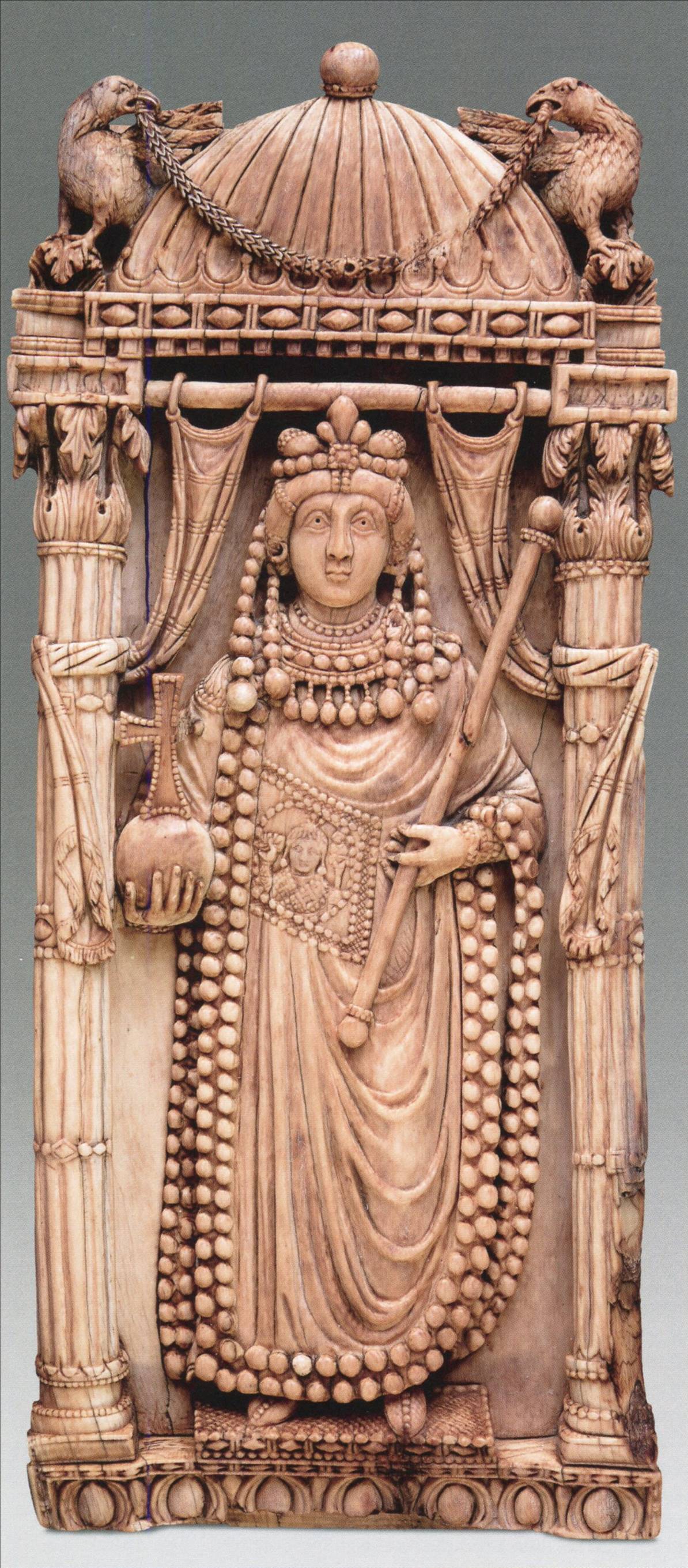 L’Imperatrice Ariadne.
Firenze, 
Museo Nazionale del Bargello
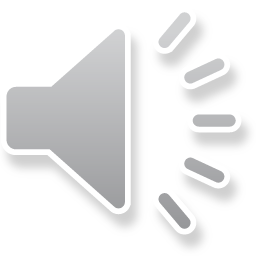 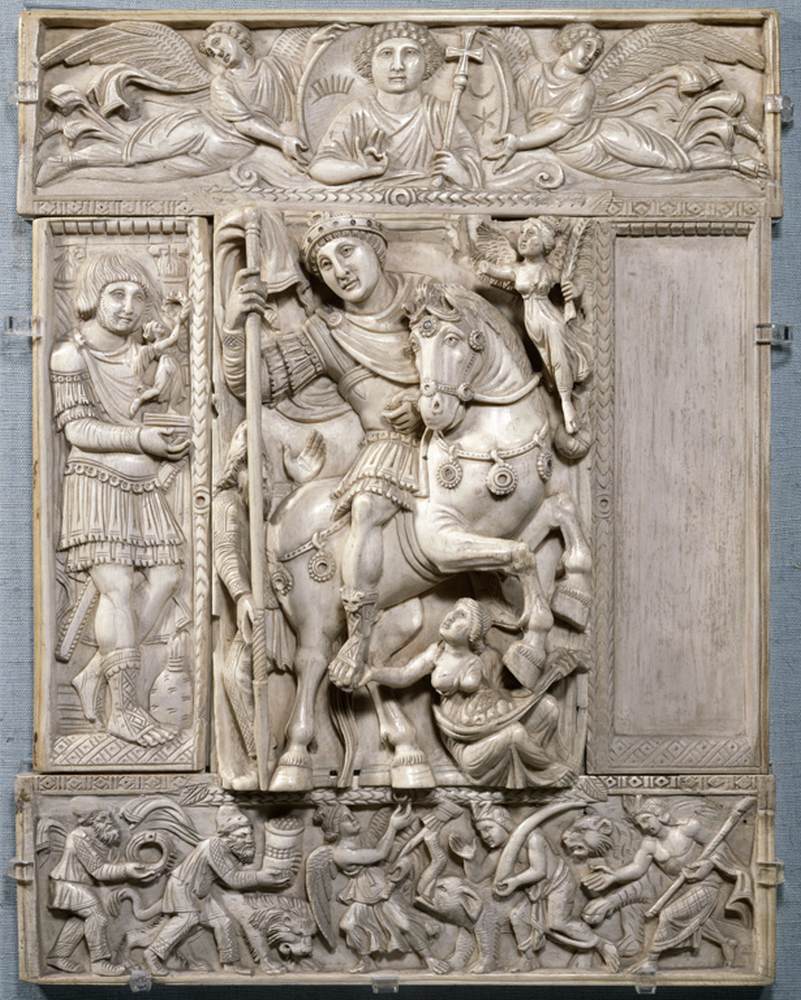 Avorio Barberini.
Parigi, Musée du Louvre
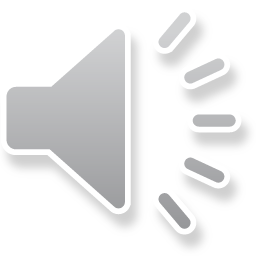 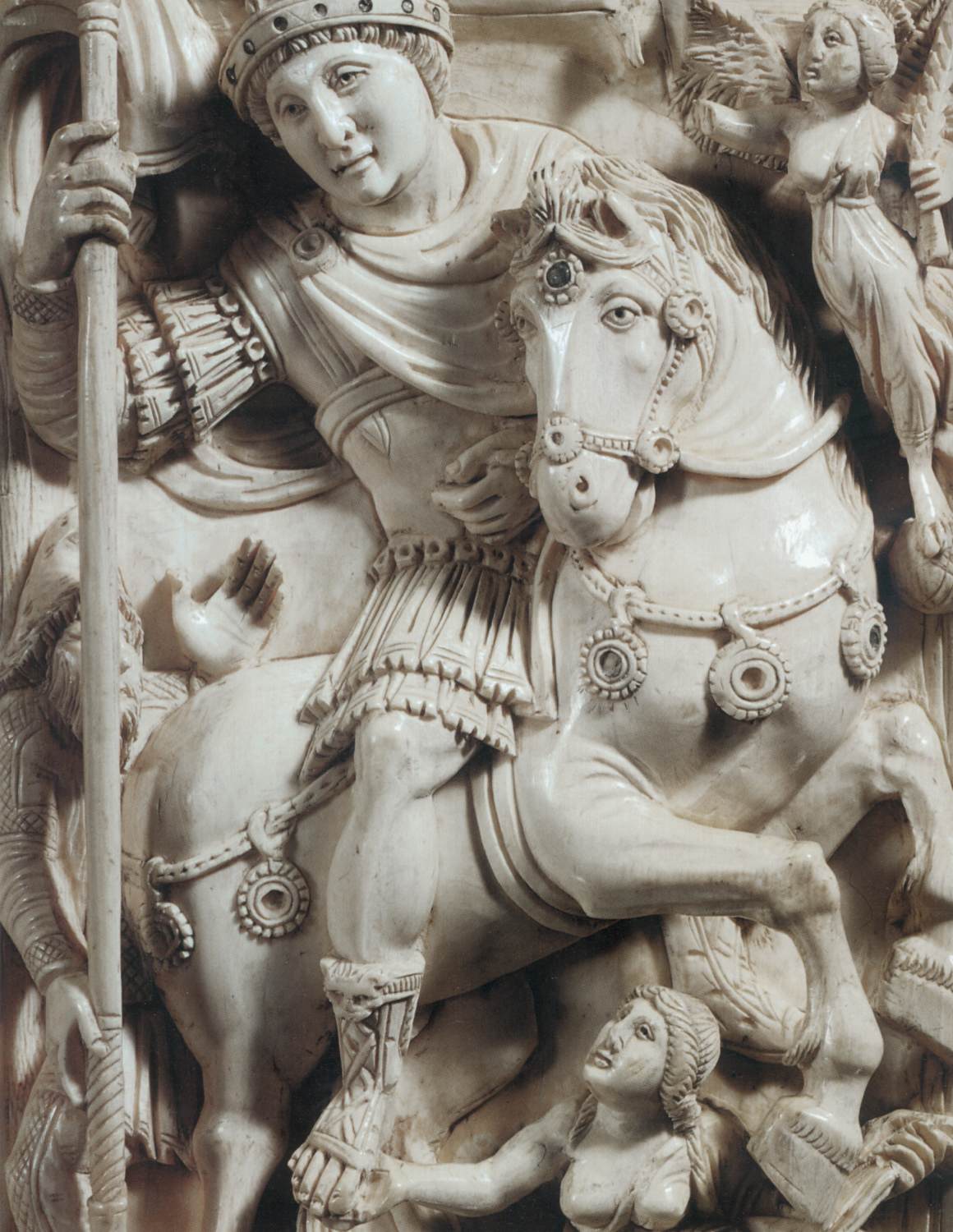 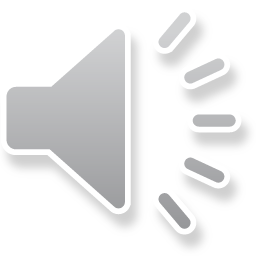